Tales of the unexpected - handling unusual DNS client behaviour
UKNOF29 – Cathy Almond, ISC
Well-known DNS problems
Reflection Attacks
Small queries with spoofed sender
Large replies hit spoofed victim
Mitigation focus on authoritative servers
Response Rate Limiting (RRL)
Inbound query rate limiting (firewalls/filters) may also be deployed
Well-known DNS problems
Malicious Domains and Sites
Mitigation focus on recursive servers
Block access or redirect clients
Local authoritative zones (labour-intensive to maintain)
Response Policy Zones (DNS RPZ)
Commercial zone ‘feeds’ available
Similar concept to anti-spam services
Newer DNS problems
Popular domain outages
Decreasing in frequency due to e.g. :
Anycast
CDN techniques
Increase in recursive client contexts (‘waiting queries’)
More SERVFAIL responses/timeouts
Potential mitigation – SERVFAIL cache (will help if the queries are the same)
Newer DNS problems
Unusual patterns of client queries – probing and keepalive
TuneIn Internet Radio - <random10x.com> queries
Chrome random DNS requests
Increase in NXDOMAIN responses (cached…)
Mitigation – reduce TTL of negative cache (in BIND max-ncache-ttl)
Newer DNS problems
‘Collateral Damage’ Client DDoS traffic
    <randomstring>.www.abc123.com     <anotherstring>.www.abc123.com      The queries are unique and originate from a large range of different client addresses.  Typically, the servers for abc123.com do not respond at all, or only sporadically to the recursive server handling the client query.  A flurry of queries will run for a day or two, then stop.  The domains are genuine, and the majority appear to be for online commercial sites, often hosted in China.
Resolver impact
Waiting for response from D
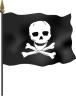 1. Request for string.abc123.com
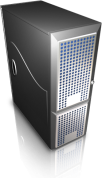 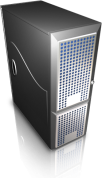 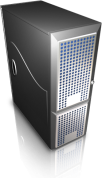 Insecure
Home gateway
ISP resolver
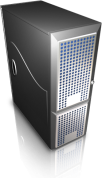 B
4. Reply (NXDOMAIN or SERVFAIL)
C
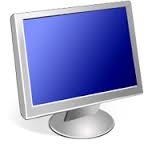 3. Server is unresponsive
2. Attempt to resolve request
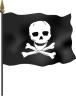 Home user is probably oblivious
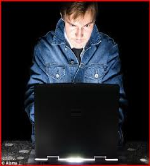 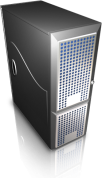 abc123.com
Target of the DDOS
Authoritative provider or their host
Initiator of DDoS traffic
D
A
Problem statement
Authoritative servers under attack are non-responsive and tie up resolver resources waiting for replies
So far, the impact on recursive server resources appears to be accidental - primarily due to open resolvers.
This is a wake-up call that we need to better manage recursive resources
Mitigation Approaches
Traffic patterns impacting all recursive servers (not just BIND)
Mitigations suggested/introduced:
Network infrastructure/environment
Some generic to all DNS servers
Some specific to BIND (currently experimental) but could be adopted by other DNS server software providers.
Mitigation Approaches - 1
Eliminate open resolvers
Is your recursive server an open resolver?
Open client CPE devices
Small business users forwarding local open caches to your servers
Compromised/infected clients
‘hearsay’ evidence that these exist now
But it’s only a matter of time…
Mitigation Approaches – 2
Locally-created authoritative answers
Detect ‘bad’ domain names
Make recursive server temporarily authoritative for the domain being used
Prevents valid queries (which wouldn’t succeed anyway)
Problem of false-positives – might need white-lists if using scripted detection
Need to undo the mitigation afterwards
Mitigation Approaches – 3
Response Policy Zones (DNS-RPZ)
Detect ‘bad’ domain names
Update RPZ zone to blacklist domains
Prevents valid queries (which wouldn’t succeed anyway)
Problem of false-positives – might need white-lists if using scripted detection
Need to undo the mitigation afterwards
Experimental Approaches – 1
Hold-down Timer (since writing, deprecated and replaced with fetches-per-server)
One timer each per server per zone
Count how many consecutive times a server fails to respond (holddown-threshold)
When threshold reached, don’t send queries to that server for holddown-timer seconds (doesn’t abort any currently waiting queries)
Quick check – if next ‘response’  from server is a timeout, then hold-down immediately
Ineffective with intermittent outages.
Experimental Approaches – 3
Rate-limiting fetches-per-zone
Similar to clients-per-query
Works with unique clients
Default 0 (no limit enforced)
Tune larger/smaller depending on normal QPS to avoid impact on popular domains
Could be less effective against non-responding server for many zones
Experimental Approaches – 4
Recursive Client Contexts soft quota
Old default: recursive-clients 1000; hard limit, no soft limit, queries just dropped.
Over 1000, soft-limit = hard limit – 100
New behaviour when recursive-clients <= 1000 – soft limit based on number of worker threads
Soft drop accepts new client and SERVFAILs oldest waiting client
Less effective with high QPS
Experimental Approaches – 5
Random Drop Policy
Instead of always dropping the oldest waiting client, pick one at random
Configure % newest, random, oldest
client-drop-policy x y z;
Default 0 50 50
Why?
Recursive client backlog build-up is similar to TCP SYN flood attack
More ideas…
Single-socket for iterative queries to a ‘new’ server until it has proven to be responsive.
One in, one out… until we know that the server is well-behaved.
Not sure how we implement a new restriction when a server ‘goes bad’?
Should help preserve internal resources
Unlikely to save recursive client backlog
More ideas…
Whitelists
For fetches-per-zone and fetches-per-server
Per-server/zone settings
Configurable override parameters for fetch limits on a per zone or per server basis
SERVFAIL cache (for client retries)
Improved reporting & statistics
Questions and musings…
Other ideas?
Tuning is an art not a science – when is this is ‘good enough’ to do the job that is needed…
How to make sure that we’re not introducing new DoS vectors?
What about TCP?
Thank you!
bind-suggest@isc.org, cathya@isc.org